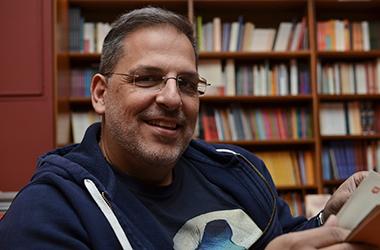 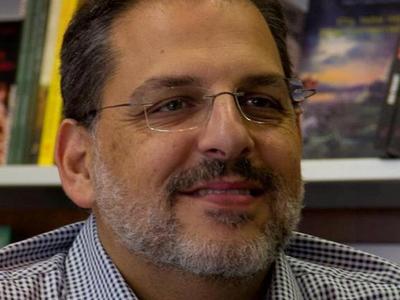 ΒΑΓΓΕΛΗΣ ΗΛΙΟΠΟΥΛΟΣ
Ανδριάνα Βασιλείου, Στ΄ 3
Ο Βαγγέλης Ηλιόπουλος γεννήθηκε στην Αθήνα το 1964. Οι γονείς του, Έλληνες της διασποράς, μεγάλωσαν στην Αλεξάνδρεια και το Κάϊρο της Αιγύπτου με καταγωγή από την Πάτρα και την Κρήτη, και από την Ικαρία και την Κύπρο. Μεγάλωσε σε έναν μαγικό κήπο στην Αγία Παρασκευή Αττικής. Σήμερα, με τη γυναίκα του και τα δυο παιδία τους, ζουν μεταξύ Παιανίας Αττικής και Άκολης Αιγιάλειας
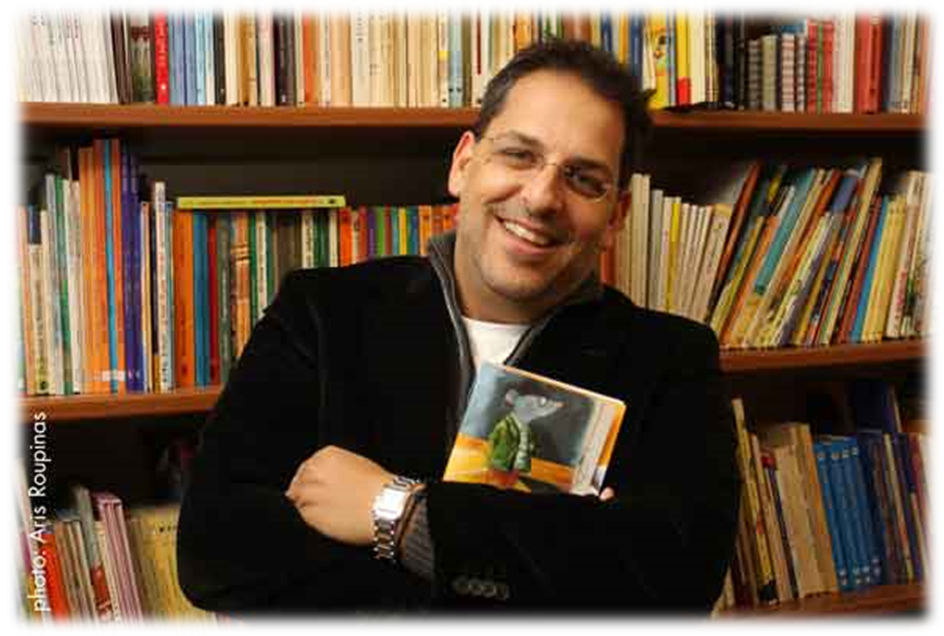 Σπούδασε Παιδαγωγικά και Θεολογία στο Πανεπιστήμιο Αθηνών (ΕΚΠΑ). Από το 1984 εργάζεται στην πρωτοβάθμια ιδιωτική εκπαίδευση.Το 1995 εκδόθηκε “Η περιπέτεια της ζαρωμένης κάλτσας»(Εκδόσεις Δελφίνι), το πρώτο του βιβλίο για παιδιά.Το 1997 κυκλοφόρησε το βιβλίο «Ο Τριγωνοψαρούλης» (Εκδόσεις Πατάκη). Το διαφορετικό ψάρι έγινε ο πιο διάσημος έλληνας σύγχρονος λογοτεχνικός ήρωας. Πέρα από την Ελλάδα και την Κύπρο οι περιπέτειές του μεταφράστηκαν και κυκλοφόρησαν στην Κορέα και στην Κίνα, ενώ για την παρουσίασή του σε σχολεία και λογοτεχνικά φεστιβάλ έχουν μεταφραστεί στην Ιταλία, στη Βουλγαρία και στη Γερμανία.
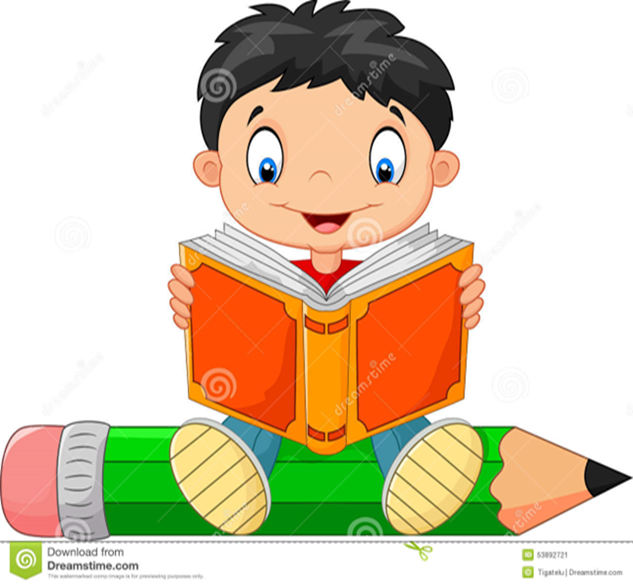 Έργα του με τον Τριγωνοψαρούλη έχουν μεταφραστεί και κυκλοφορούν στην Κίνα και στην Κορέα. Ο Βιβλιοπόντικας και ο Θέμος στην Γερμανία, στην Κορέα, στη Μαλαισία και στην Τουρκία. Τέλος, από το 2008 έως το 2015 ήταν πρόεδρος του Κύκλου Ελληνικού Παιδικού Βιβλίου (ΙΒΒΥ). Ήταν υποψήφιος για τα διεθνή βραβεία Astrid Lindgren Memorial Award και Hans Christian Andersen Award. Το ελληνικό Τμήμα ΙΒΒΥ τον ανακήρυξε Πρεσβευτή Ελληνικού Παιδικού Βιβλίου 2018.
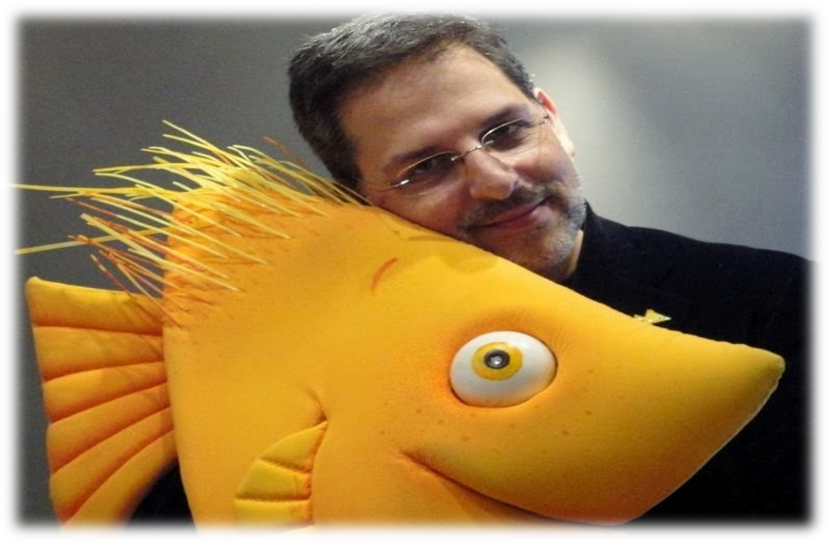 ΒΡΑΒΕΙΑ ΤΟΥ

    Έπαινος του Κύκλου του Ελληνικού Παιδικού Βιβλίου για το έργο του "Ο Τριγωνοψαρούλης".
    Βραβείο της Γυναικείας Λογοτεχνικής Συντροφιάς για τα έργα του "Έτοιμος από καιρό" και "Παίξε το ανάποδα" .
    Βραβείο του περιοδικού «Διαβάζω» για το έργο του "Καφέ αηδιαστικό μπαλάκι"
    Έπαινος Μορφωτικού Κέντρου της Πρεσβείας της Αραβικής Δημοκρατίας της Αιγύπτου για το βιβλίο "Και οι ιστορίες μεταναστεύουν"
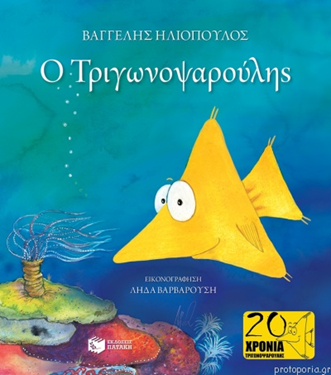 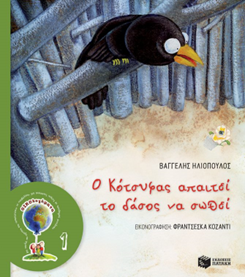 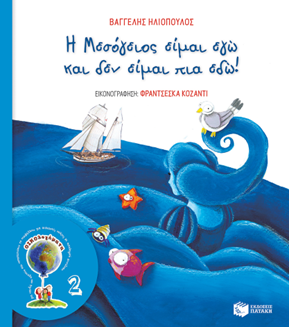 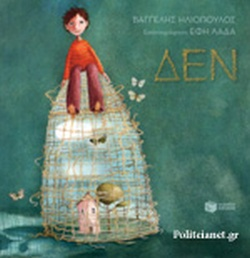 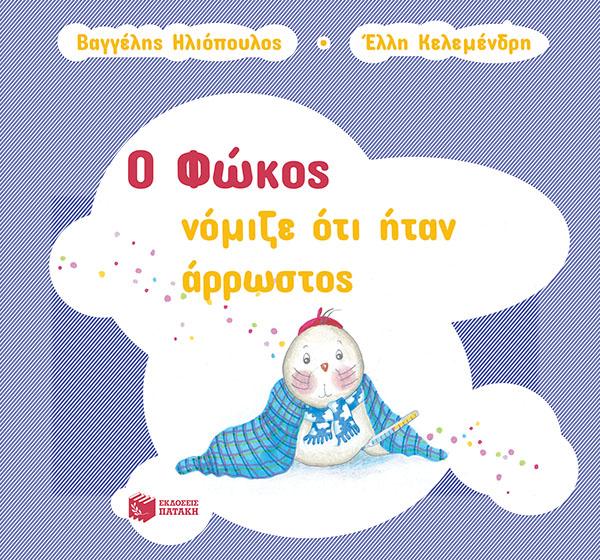 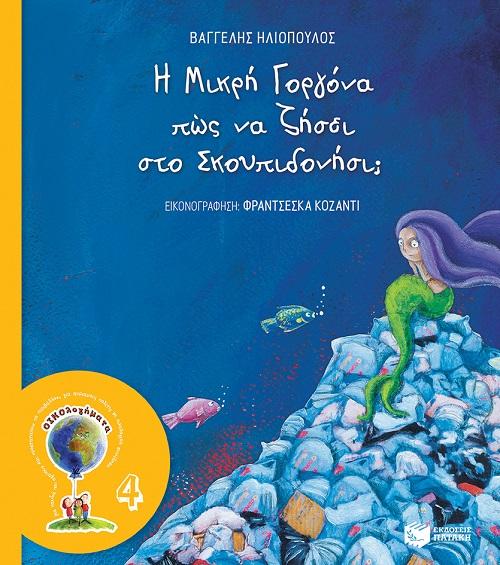 Εργογραφία του
Εργογραφία
 
Συμμετοχή σε συλλογικά έργα
 
Μεταφράσεις
 
Λοιποί τίτλοι 
 
Διαβάστε περισσότερα: https://www.booktourmagazine.com/news/gnoriste-ton-vaggeli-iliopoylo/
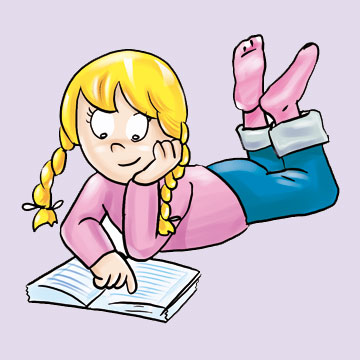 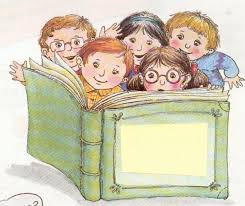 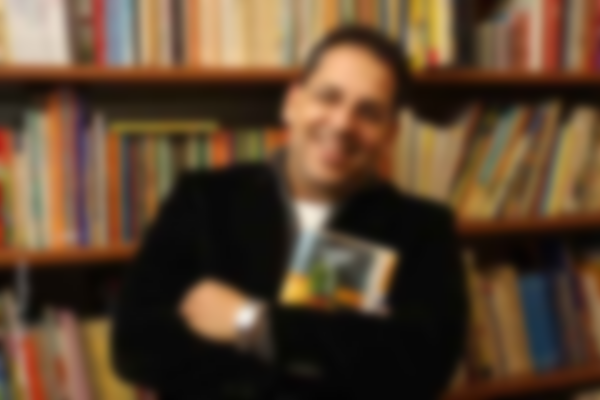 ΒΑΓΓΕΛΗΣ ΗΛΙΟΠΟΥΛΟΣ